JOHN DOE
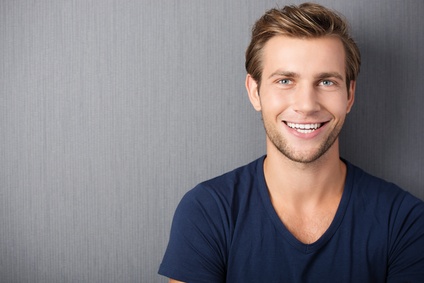 Lorem ipsum dolor sit amet, consectetur adipiscing elit. Morbi tristique sapien nec nulla rutrum imperdiet. Nullam faucibus augue id velit luctus maximus. Interdum et malesuada fames ac ante ipsum primis in faucibus.
Telefone: 000 111 333
Endereço: 12 Street Name, Lisboa
Email: name@mail.com
QUALIFICAÇÕES
FORMAÇAO
2016
Universidade – Grau
Lorem ipsum dolor sit amet, consectetur adipiscing elit. 

2016
Universidade – Grau
Lorem ipsum dolor sit amet, consectetur adipiscing elit.
INFORMÁTICA

Windows 10  
Programação web
Design gráfico
SEO / SEA / AdWords
Microsoft Office

IDIOMAS

Inglês
Francês 
Espanhol
Italiano

PERSONALIDADE

Criativo
Inovador
Líder de equipe
Organizado
EXPERIÊNCIA PROFISSIONAL
EMPRESA
Cargo exercido
Lorem ipsum dolor sit amet, consectetur adipiscing elit. Morbi tristique sapien nec nulla rutrum imperdiet. Nullam faucibus augue id velit luctus maximus. 

EMPRESA
Cargo exercido
Lorem ipsum dolor sit amet, consectetur adipiscing elit. Morbi tristique sapien nec nulla rutrum imperdiet. Nullam faucibus augue id velit luctus maximus. 

EMPRESA
Cargo exercido
Lorem ipsum dolor sit amet, consectetur adipiscing elit. Morbi tristique sapien nec nulla rutrum imperdiet. Nullam faucibus augue id velit luctus maximus.
+ INFORMAÇAO
Lorem ipsum dolor sit amet, consectetur adipiscing elit. Morbi tristique sapien nec nulla rutrum imperdiet. Nullam faucibus augue id velit luctus maximus. Interdum et malesuada fames ac ante ipsum primis in faucibus. Etiam bibendum, ante nec luctus posuere, odio enim semper tortor, id eleifend mi ante vitae ex.